Comparators + iterators
David KauchakCS 62 – Spring 2021
Admin
Compression assignment
Partition
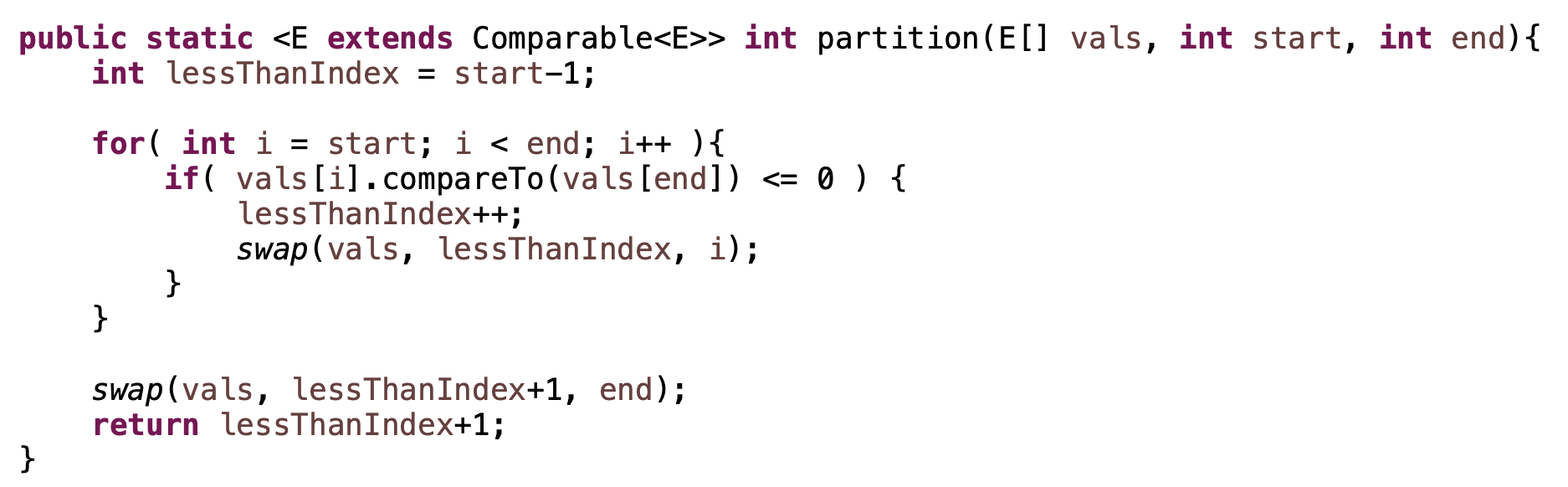 i
lessThanIndex
… 5  1  2  7  8  4  3  6 …
start
end
≤ pivot
> pivot
unprocessed
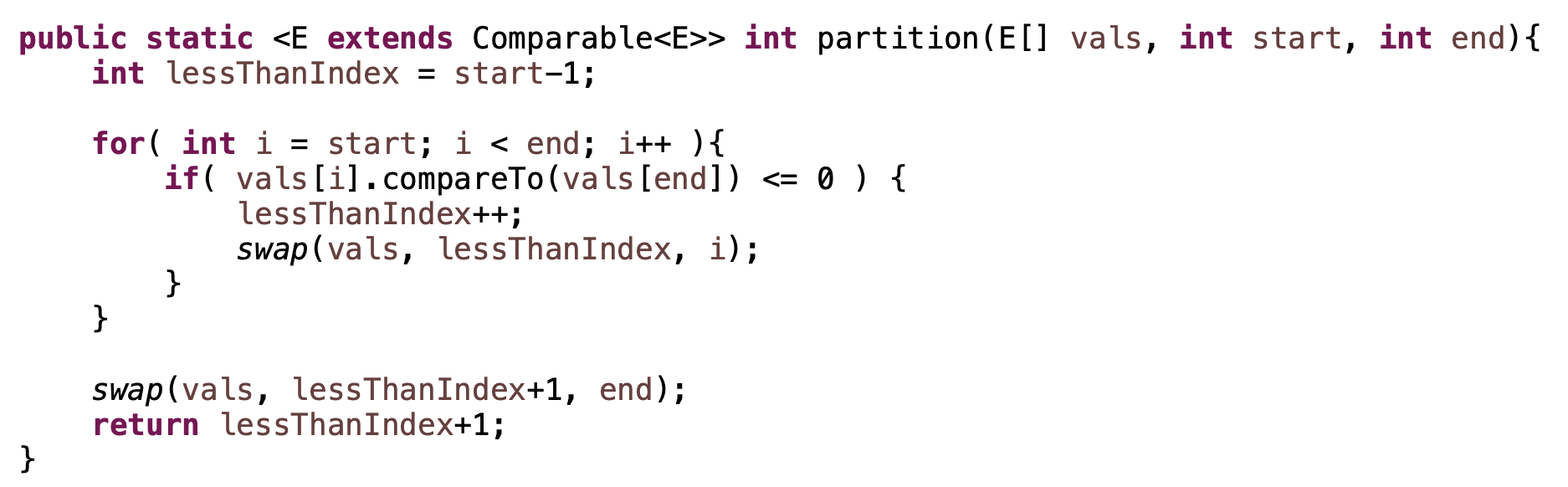 vals[end] is called the pivot
Partitions the elements nums[start…end-1] in to two sets, those ≤ pivot and those > pivot
Operates in place
Final result:
end
start
pivot
nums
> pivot
≤ pivot
Partition running time?
O(n)
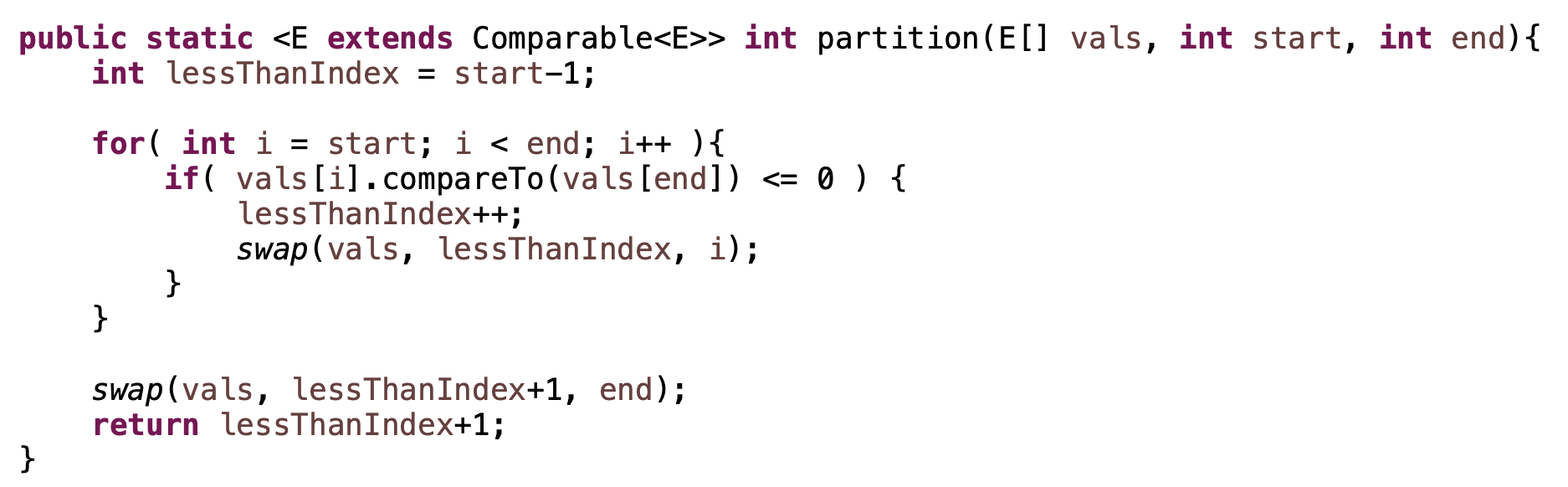 [Speaker Notes: where n is end-start
just walks through each element in this range and does a constant amount of work]
Quicksort
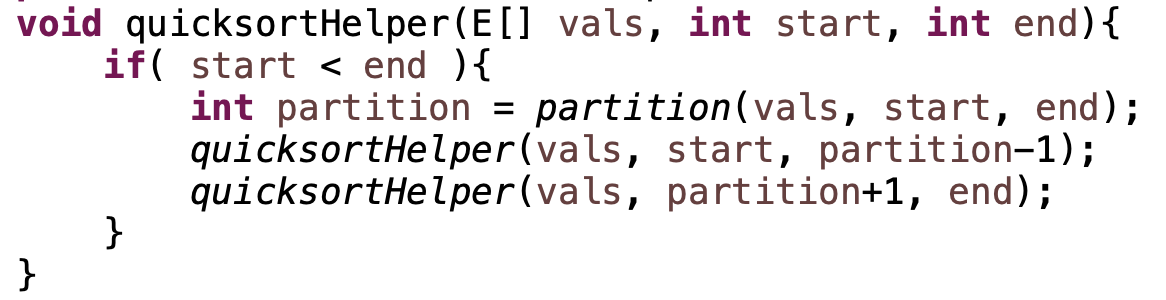 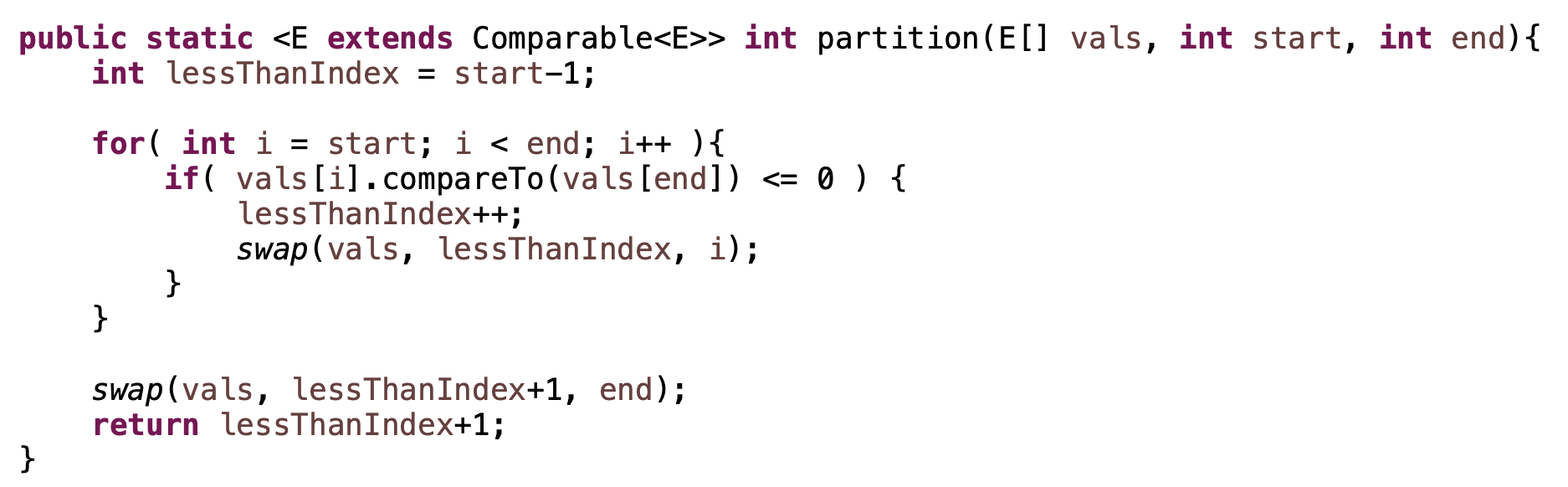 Quicksort
8  5  1  3  6  2  7  4
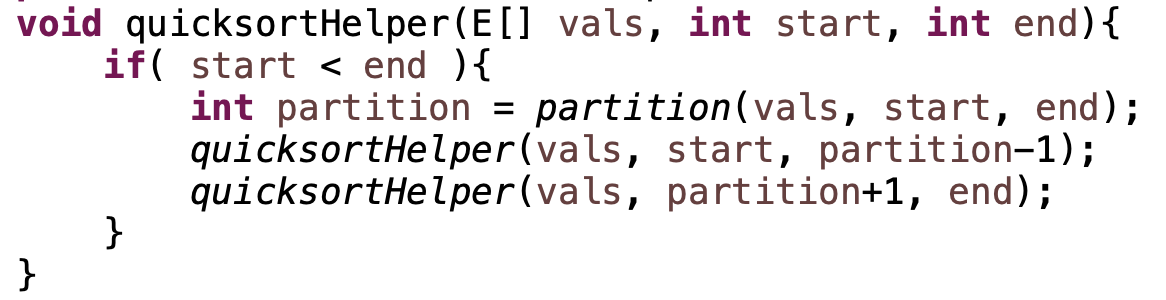 Quicksort
8  5  1  3  6  2  7  4
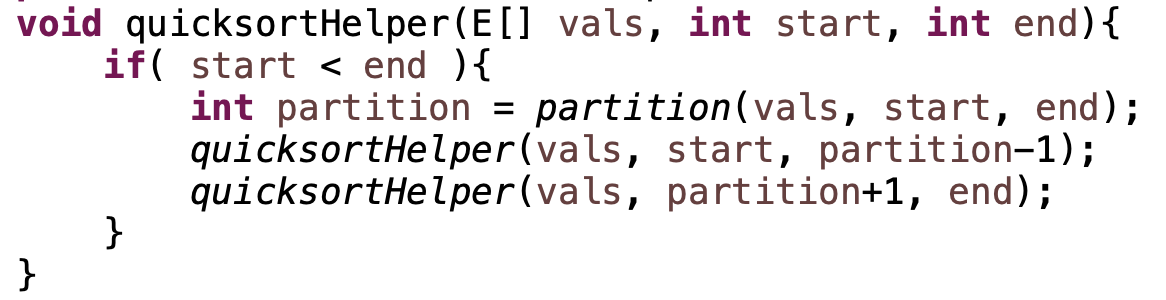 Quicksort
1  3  2  4  6  8  7  5
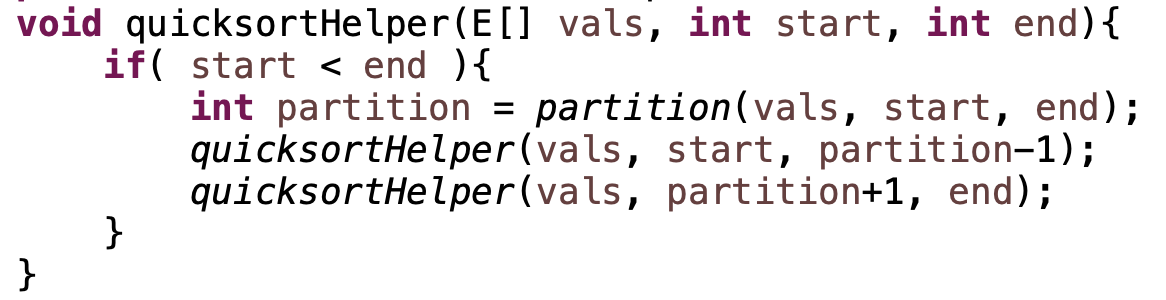 Quicksort
1  3  2  4  6  8  7  5
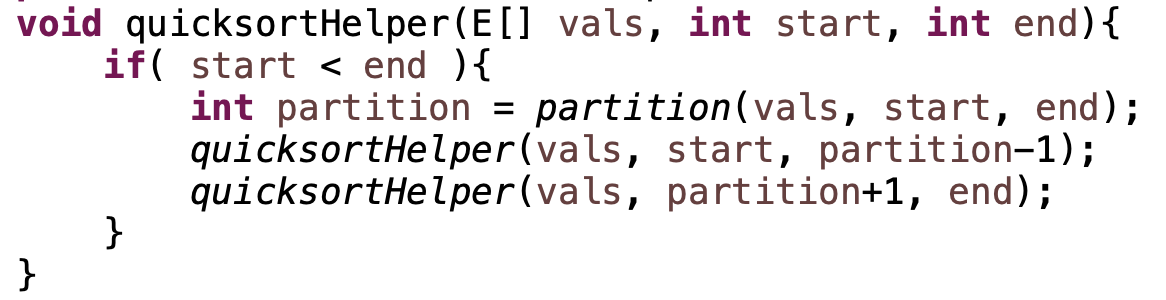 Quicksort
1  3  2  4  6  8  7  5
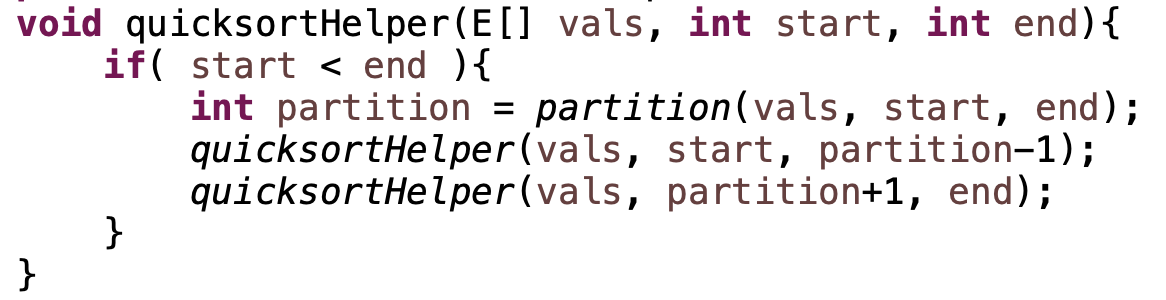 Quicksort
1  2  3  4  6  8  7  5
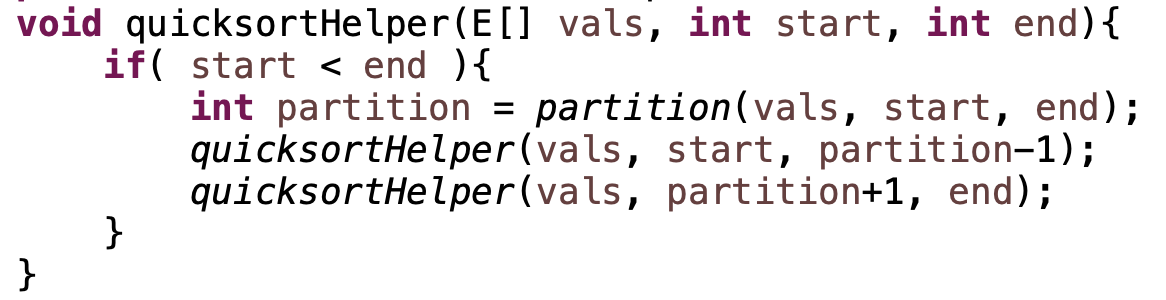 Quicksort
1  2  3  4  6  8  7  5
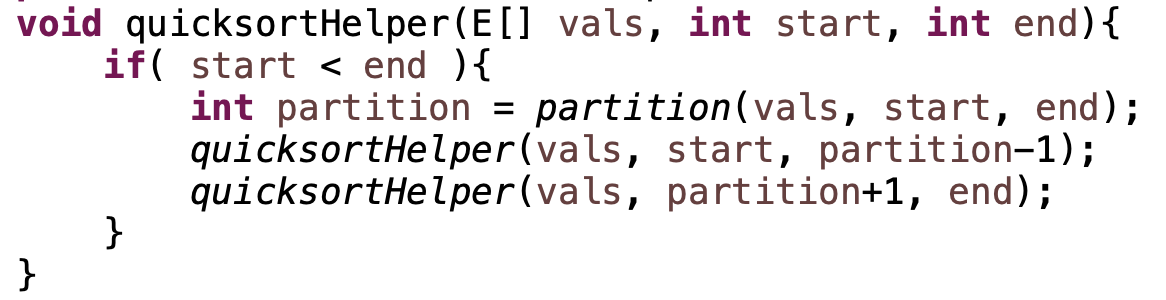 Quicksort
1  2  3  4  6  8  7  5
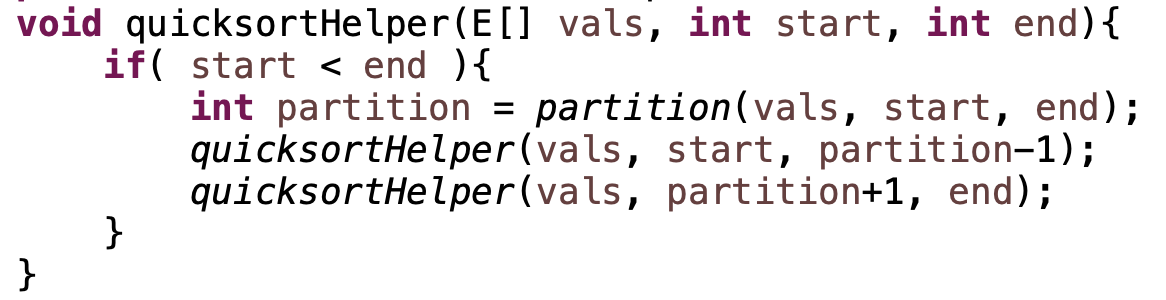 Quicksort
1  2  3  4  6  8  7  5
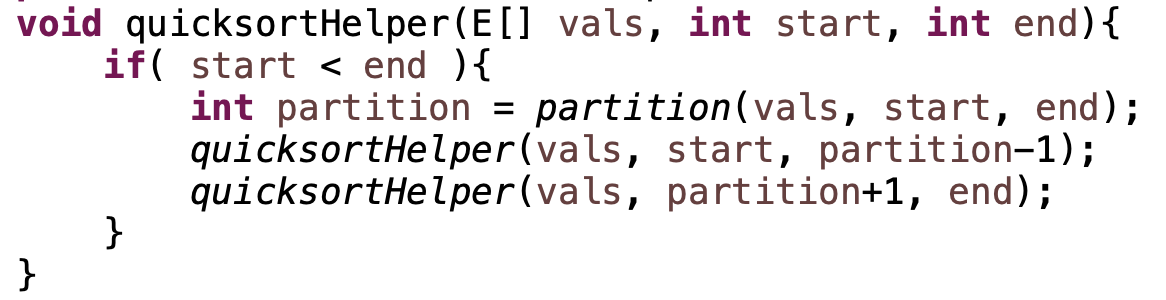 Quicksort
1  2  3  4  6  8  7  5
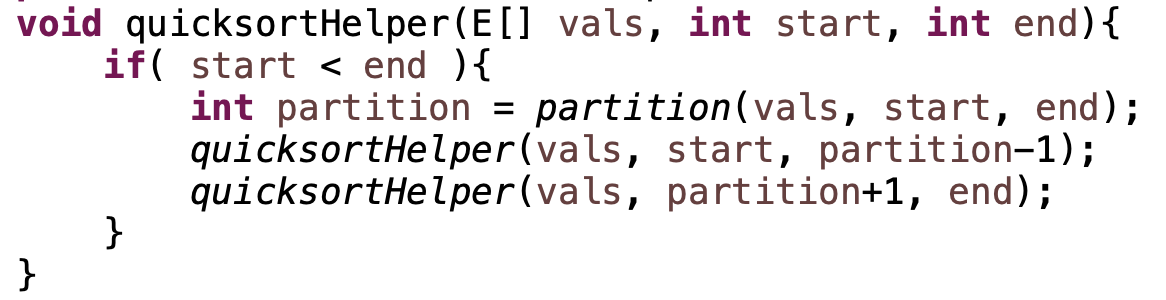 Quicksort
1  2  3  4  5  8  7  6
What happens here?
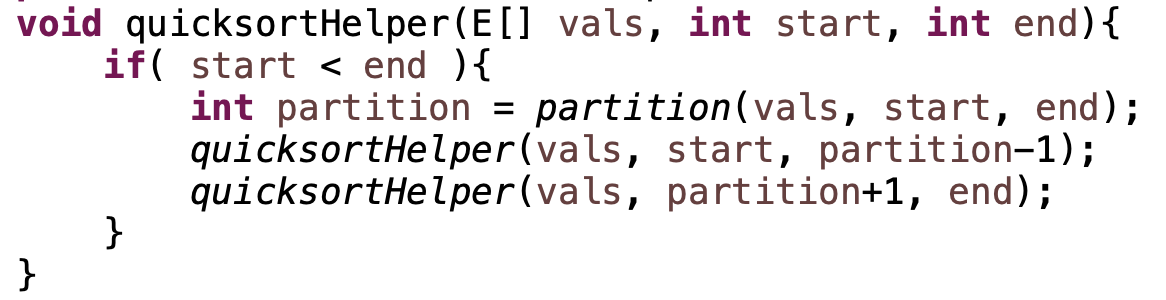 Quicksort
1  2  3  4  5  8  7  6
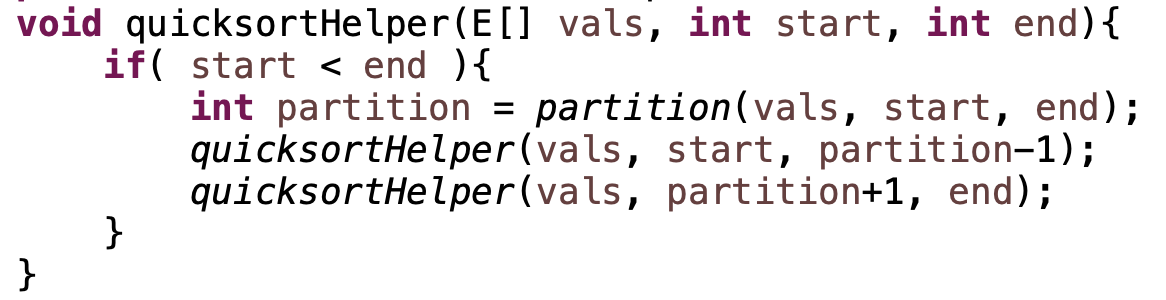 Quicksort
1  2  3  4  5  8  7  6
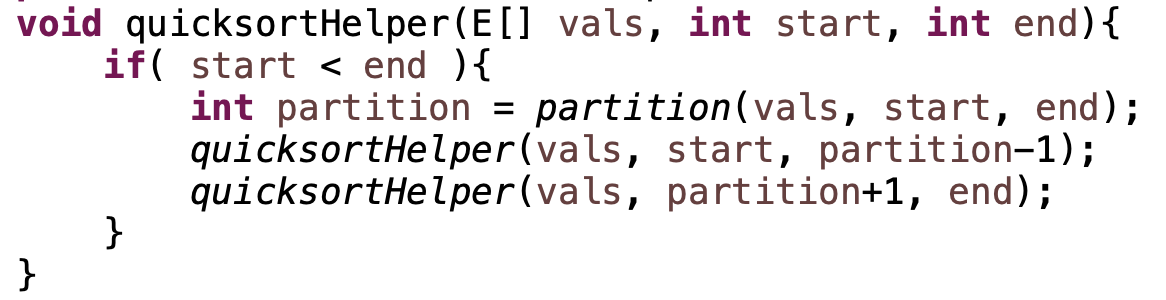 Quicksort
1  2  3  4  5  6  7  8
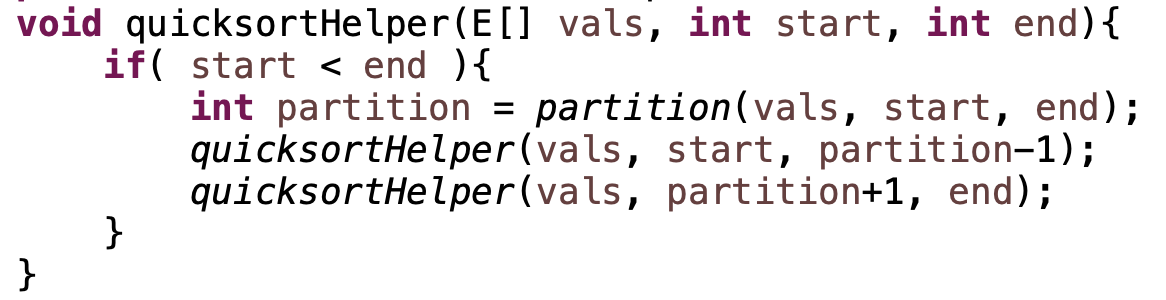 Quicksort
1  2  3  4  5  6  7  8
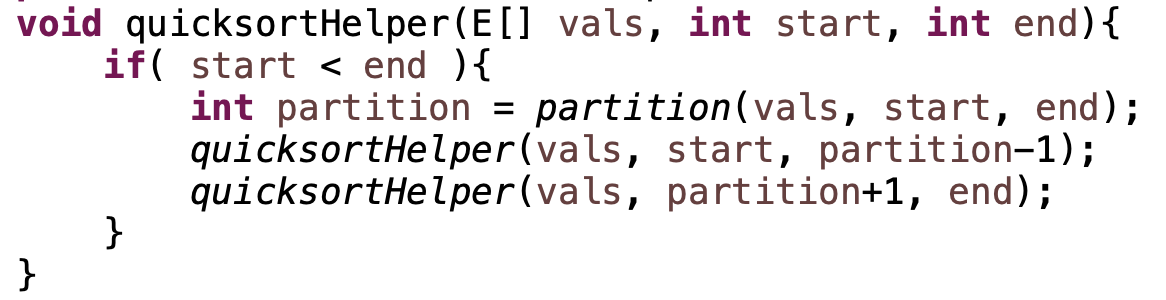 Running time of Quicksort?
Worst case?
Each call to Partition splits the array into an empty array and n-1 array
Quicksort: Worst case running time
n-1 + n-2 + n-3 + … + 1 =
O(n2)
When does this happen?
sorted
reverse sorted
near sorted/reverse sorted
Quicksort best case?
Each call to Partition splits the array into two equal parts
…
How much work is done at each “level”, i.e. running time of a level?
O(n)
Quicksort best case?
Each call to Partition splits the array into two equal parts
…
How many levels are there?
Similar to mergesort, each call to Partition will throw away half the data until we’re down to one element: log2 n levels
Quicksort best case?
Each call to Partition splits the array into two equal parts
…
Overall runtime?
O(n log n)
Quicksort Average case?
Two intuitions
As long as the Partition procedure always splits the array into some constant ratio between the left and the right, say L-to-R, e.g. 9-to-1, then we maintain O(n log n)






As long as we only have a constant number of “bad” partitions intermixed with a “good partition” then we maintain O(n log n)
How can we avoid the worst case?
Inject randomness into the data
void randomizedPartition(E [] nums, int start, int end){
   int i = randomInt(start, end);
   swap(nums, i, end);
   return partition = partition(nums, start, end);
}
Randomized quicksort is average case O(n log n)
What is the worst case running time of randomized Quicksort?
O(n2)
We could still get very unlucky and pick “bad” partitions at every step
Quicksort properties
Stable?

In-place?
Quicksort properties
Stable: possible, but not the way we’ve written it (and requires more storage!)

In-place: yes!
Sorting summarized
Comparable interface
https://docs.oracle.com/javase/8/docs/api/java/lang/Comparable.html

Interface Comparable<T>

int compareTo(T other)
-1: this object is less than other (technically, any negative number)
0: this object is equal to other
1: this object is greater than other (technically, any positive number)
Built-in sorting
Arrays: (https://docs.oracle.com/javase/8/docs/api/java/util/Arrays.html)





Collections:(https://docs.oracle.com/javase/8/docs/api/java/util/Collections.html)
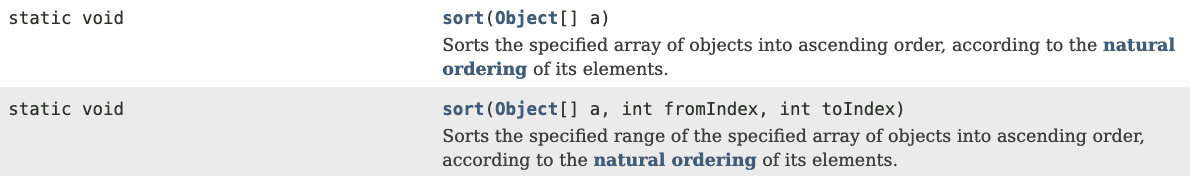 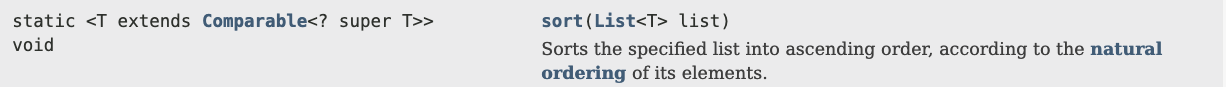 Collections
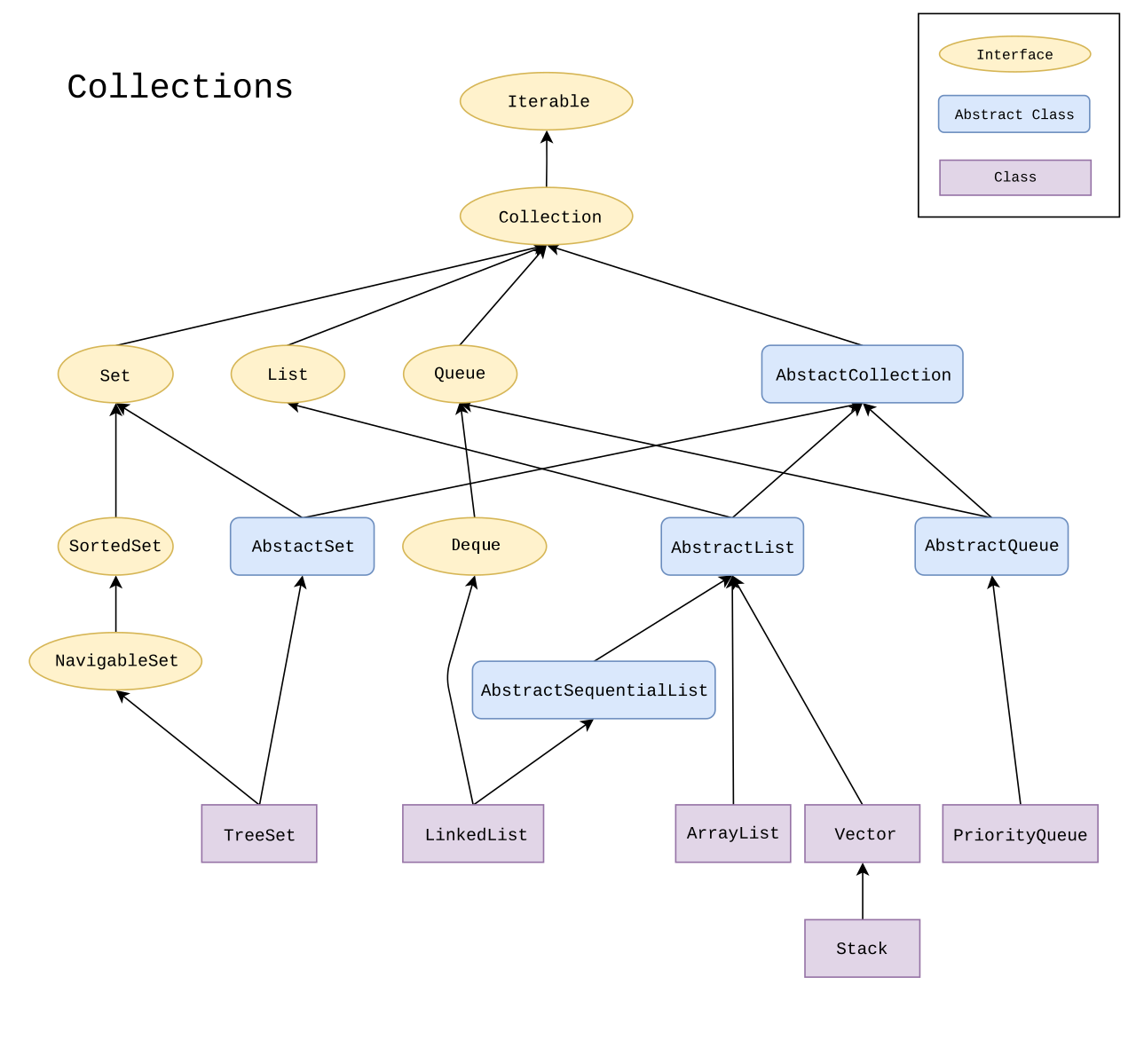 Naturally sorting cards
https://github.com/pomonacs622021sp/LectureCode/blob/master/SortingCards/SortableCard.java

SortableCard:
implements Comparable<SortableCard>
Utilizes String.compareTo and Integer.compare
Foreach loop!

naturalSort()
Comparator: unnatural sorting
https://docs.oracle.com/javase/8/docs/api/java/util/Comparator.html

Create a different ordering without having to modify the class!

Interface Comparator<T>

int compare(T o1, T o2)
-1: o1 is less than o2 (technically, any negative number)
0: o1 is equal to o2
1: o1 is greater than o2 (technically, any positive number)
Unnatural sorting
Arrays: (https://docs.oracle.com/javase/8/docs/api/java/util/Arrays.html)





Collections:(https://docs.oracle.com/javase/8/docs/api/java/util/Collections.html)
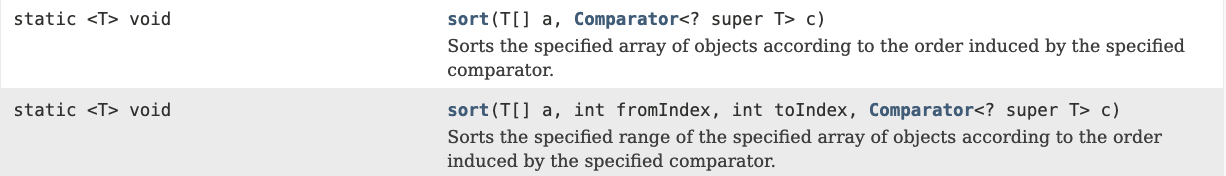 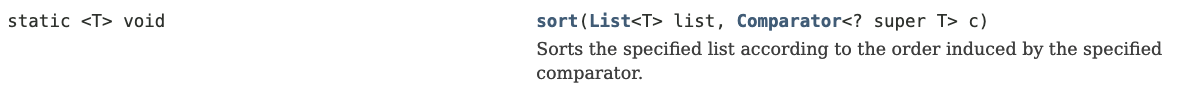 Unnaturally sorting cards
https://github.com/pomonacs622021sp/LectureCode/blob/master/SortingCards/BridgeCardSort.java

Add 20 to aces
Reverse the suit ordering
Reverse the number ordering

bridgeOrderingSort
[Speaker Notes: implements Comparable
utilize String.compareTo and Integer.compare
point out foreach loop]
Iterator
https://docs.oracle.com/javase/8/docs/api/java/util/Iterator.html

A way to move through all of the data in a collection

Interface Iterator<E>:
boolean hasNext()
E next()
Have we seen this before?  How can we iterate through the data?
Iterator
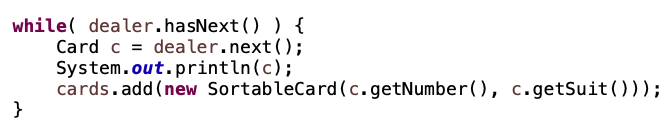 Iterator example
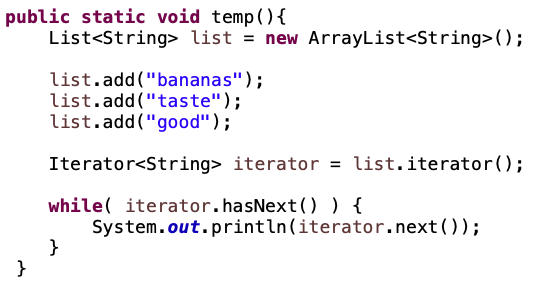 What would we see printed?
Iterator example
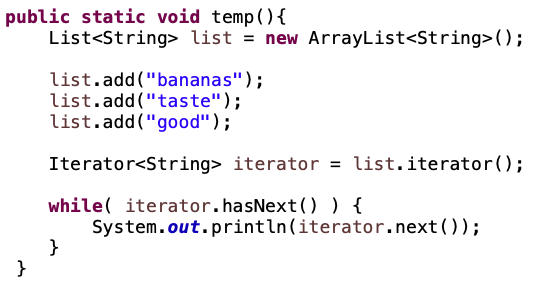 bananas
taste
good
Iterator example
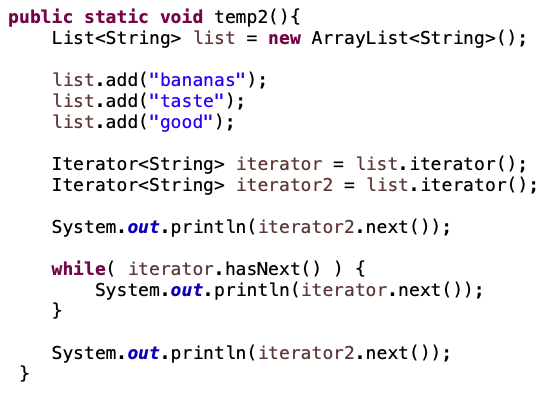 What would we see printed?
Iterator example
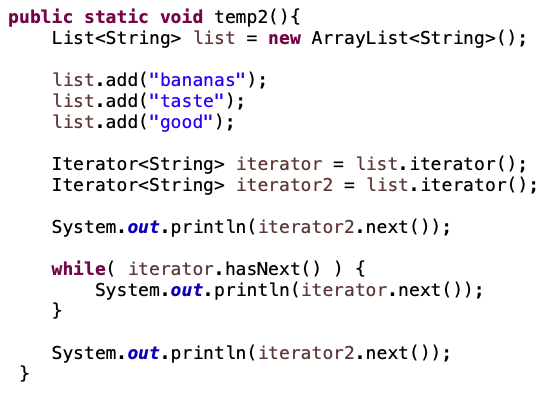 bananas
bananas
taste
good
taste
Each iterator has its own state!
Iterable
https://docs.oracle.com/javase/8/docs/api/java/lang/Iterable.html

interface Iterable<E>:
Iterator<E> iterator()

Just a single method that returns an Iterator.
Why Iterable??
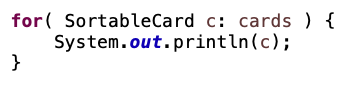 Any class that implements the Iterable class can be used in a foreach loop!
How to make a class Iterable
Implement Iterable interface

Make a private inner class that implements the Iterator interface

Have the iterator method return an instance of the private inner class
An example
https://github.com/pomonacs622021sp/LectureCode/blob/master/Iterable/IterableArrayList.java

Each instance of the inner class will have its own count instance variable
Iterator vs. Iterable
Iterators are a useful mechanism for iterating over almost any type of data

Iterators are the thing that do most of the work (and require most of the coding!)

Iterable allows us to use it in a foreach loop and is often just creating an instance of an Iterator